¡BIENVENIDOS!
DOMINGO, DÍA DEL SEÑOR
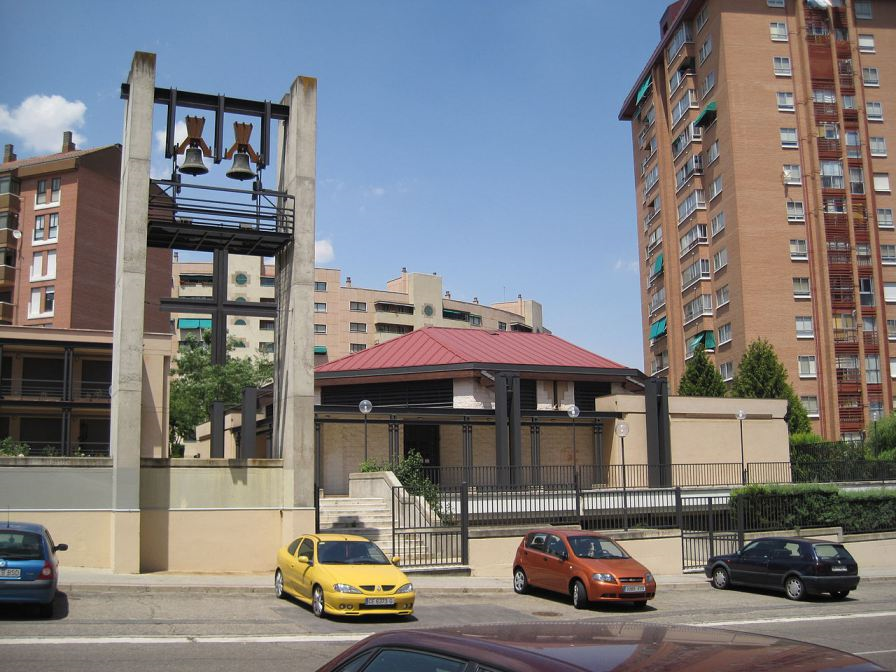 ORIENTADA A NIÑOS, PREADOLESCENTES Y FAMILIAS
COMUNIDAD PARROQUIAL CRISTO REDENTOR –VALLADOLID-
YO CELEBRARÉ
Yo celebraré, 
delante del Señor, 
cantaré un canto nuevo (bis).

Yo le alabaré 
porque él ha hecho
grandes cosas. 

Yo celebraré, 
delante del Señor, 
cantaré un canto nuevo (bis).
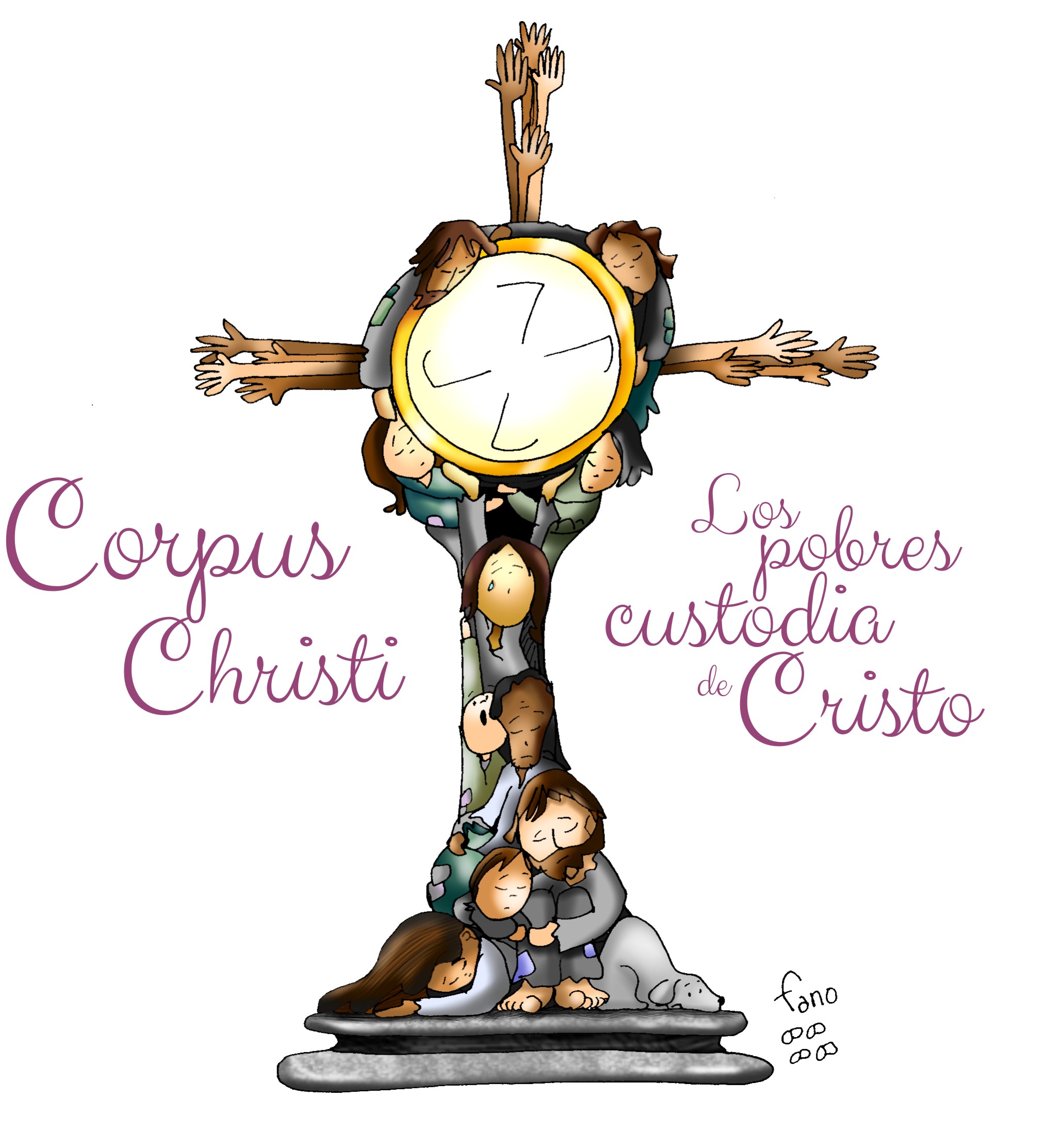 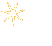 SOLEMNIDAD SANTÍSIMO CUERPO Y SANGRE DE CRISTO
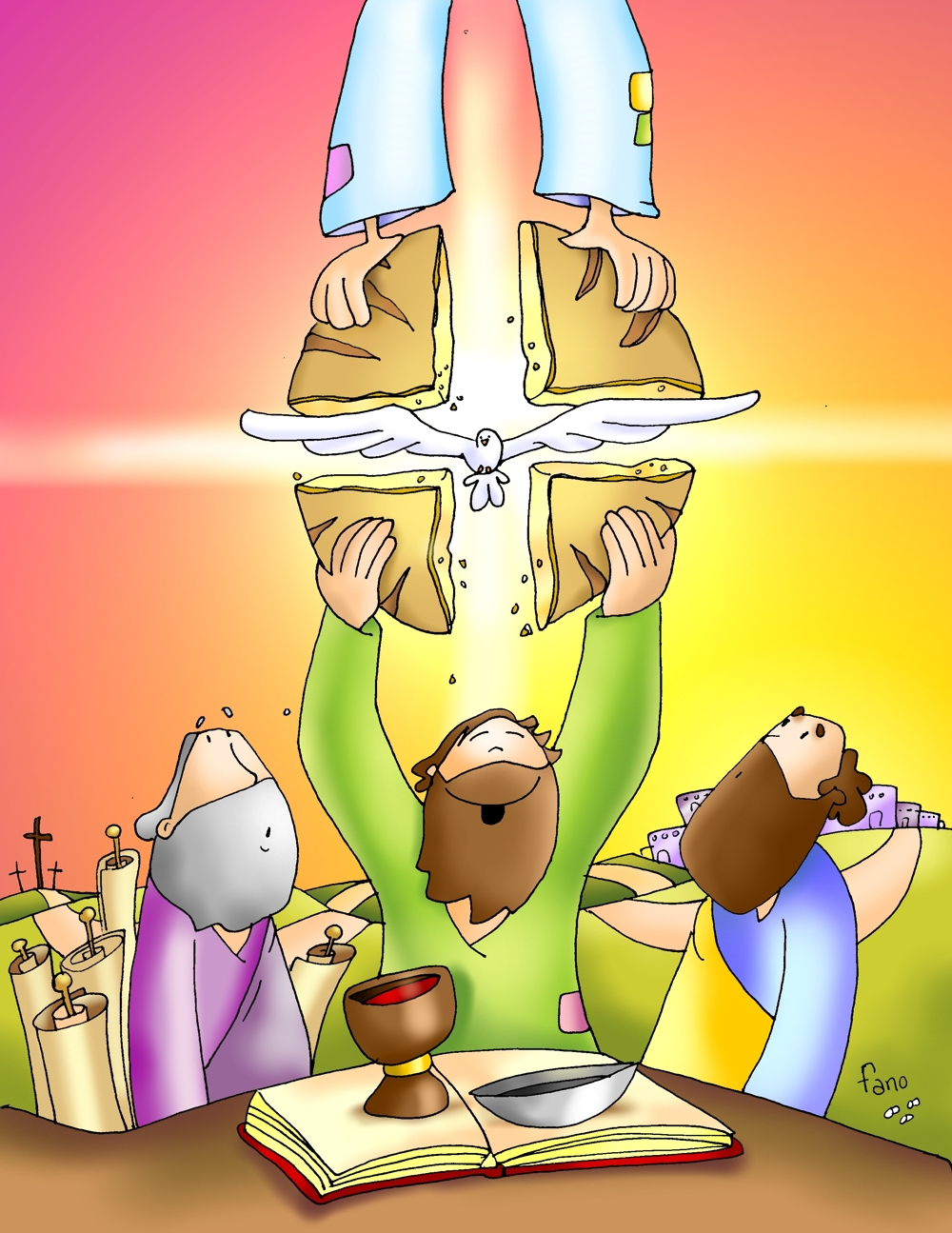 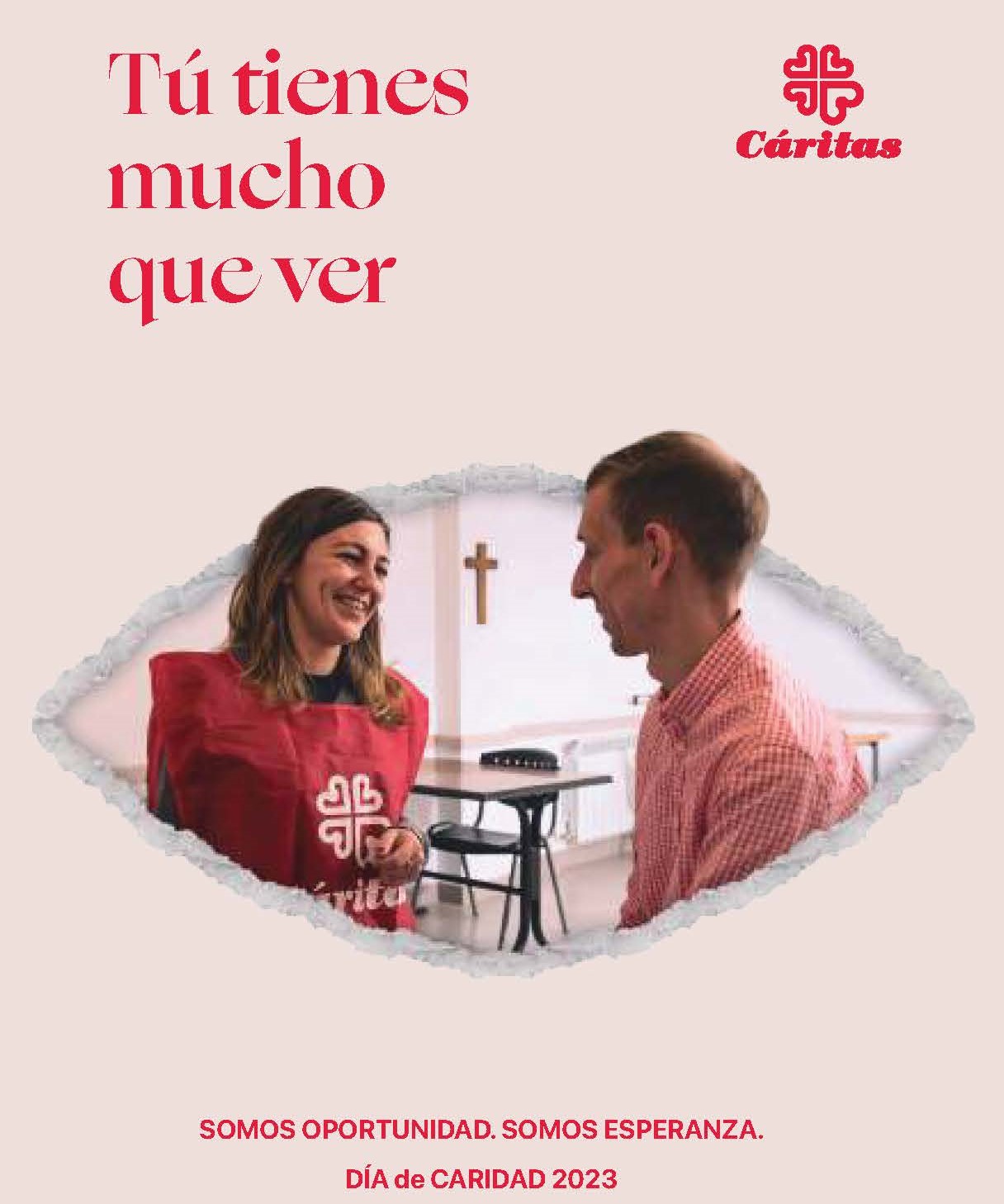 GLORIA AL SEÑOR
Gloria al Señor que vive en el cielo.
Gloria al Señor que vive en la tierra.
Gloria al Señor, Gloria al Señor.
Que nos pide ayuda a los hombres de hoy.(Bis)
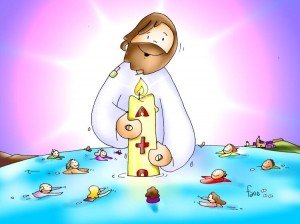 LITURGIA DE LA PALABRA
PRIMERA LECTURA: Libro del Deuteronomio.

SALMO:
Glorifica al Señor, Jerusalén.

SEGUNDA LECTURA: 
Primera carta del apóstol
 san Pablo a los Corintios.
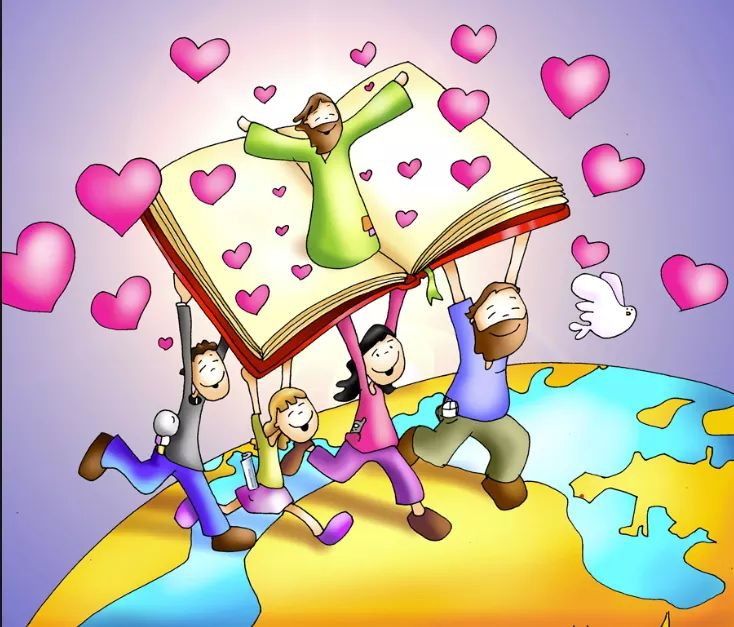 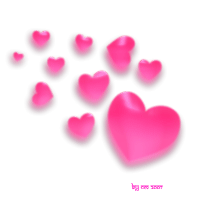 ALELUYA
Aleluya, aleluya, aleluya, aleluya. (bis)

Pueblos todos batid las manos,
aclamad a Dios con voz de júbilo.
Cantad a Dios, cantad.
Cantad a vuestro Rey, cantad.
A vuestro Rey, cantad.
Porque Dios es el Rey de toda la tierra, cantad.
Con vuestras voces, cantad.

Aleluya, aleluya, aleluya, aleluya. (bis)
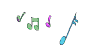 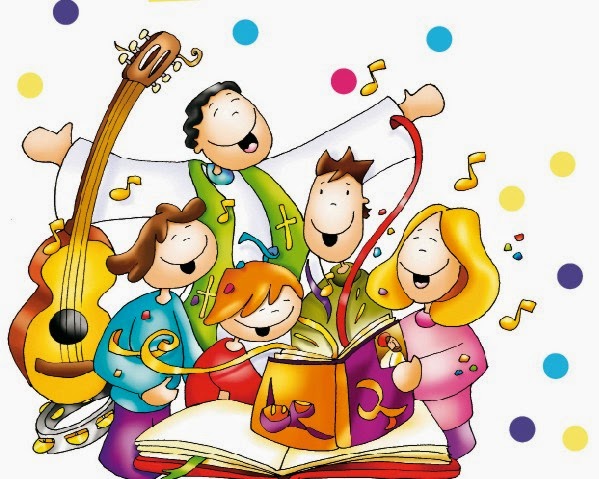 san Juan 6
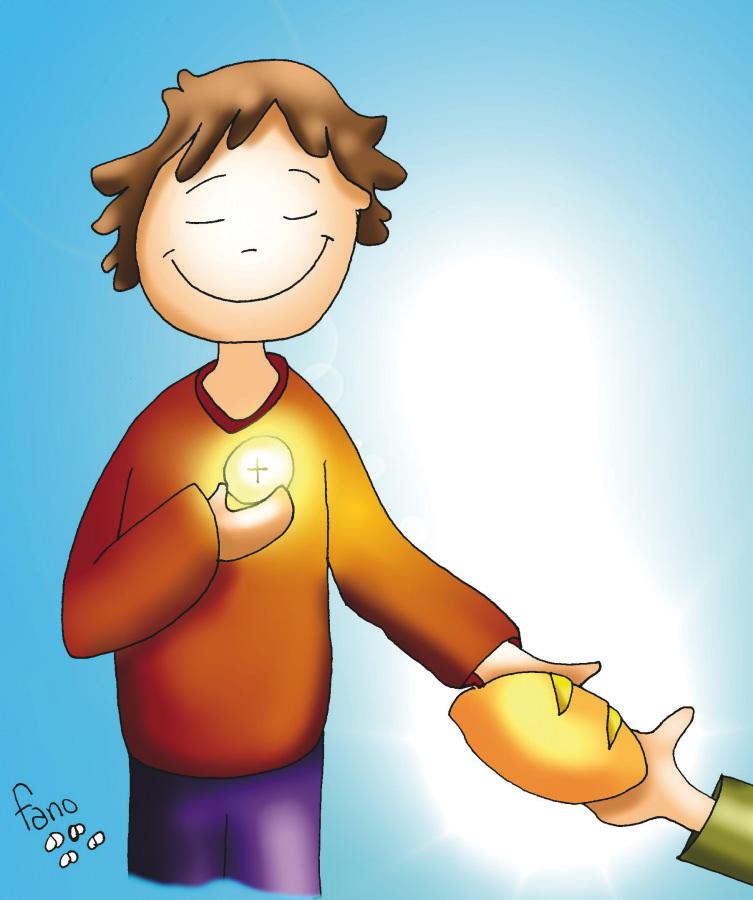 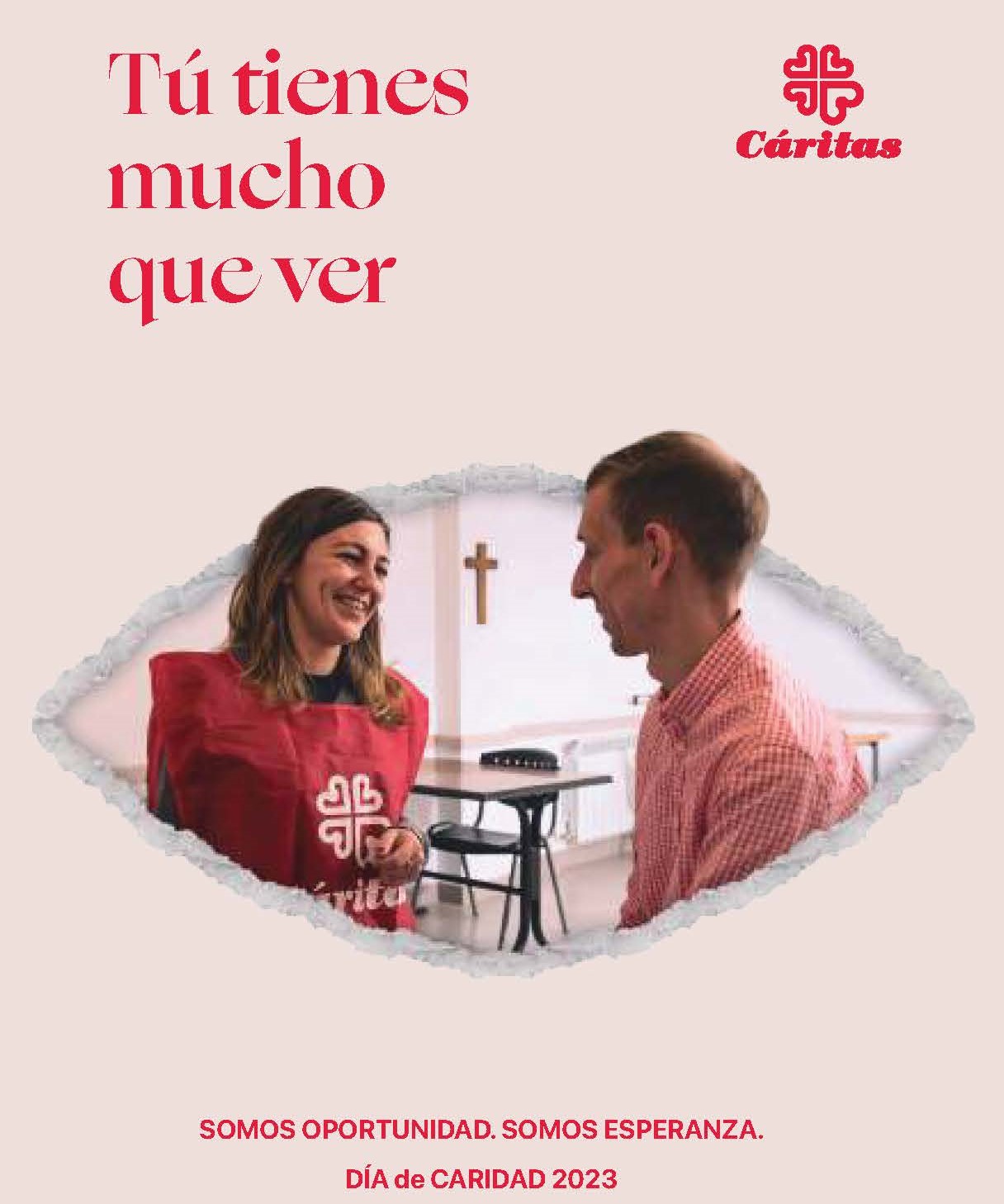 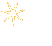 Mi carne es verdadera comida, 
y mi sangre es verdadera bebida.
CREDO de los apóstoles
Creo en Dios, Padre Todopoderoso, 
Creador del cielo y de la tierra.
Creo en Jesucristo, su único Hijo, 
Nuestro Señor, que fue concebido por
obra y gracia del Espíritu Santo, 
nació de Santa María Virgen;
Padeció bajo el poder de Poncio Pilato, 
fue crucificado, muerto y sepultado, 
descendió a los infiernos, 
al tercer día resucitó de entre los muertos, 
subió a los cielos y está sentado a la
derecha de Dios, Padre todopoderoso.
Desde allí ha de venir a juzgar 
a vivos y muertos.
Creo en el Espíritu Santo, 
la santa Iglesia católica,
la comunión de los santos, 
el perdón de los pecados, 
la resurrección de la carne
y la vida eterna.
Amén.
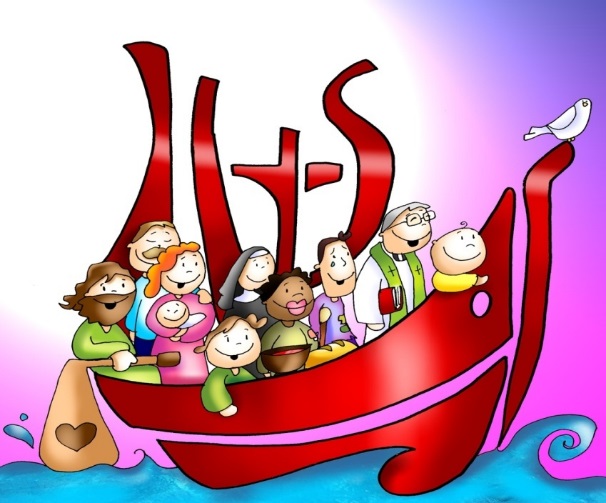 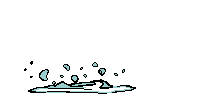 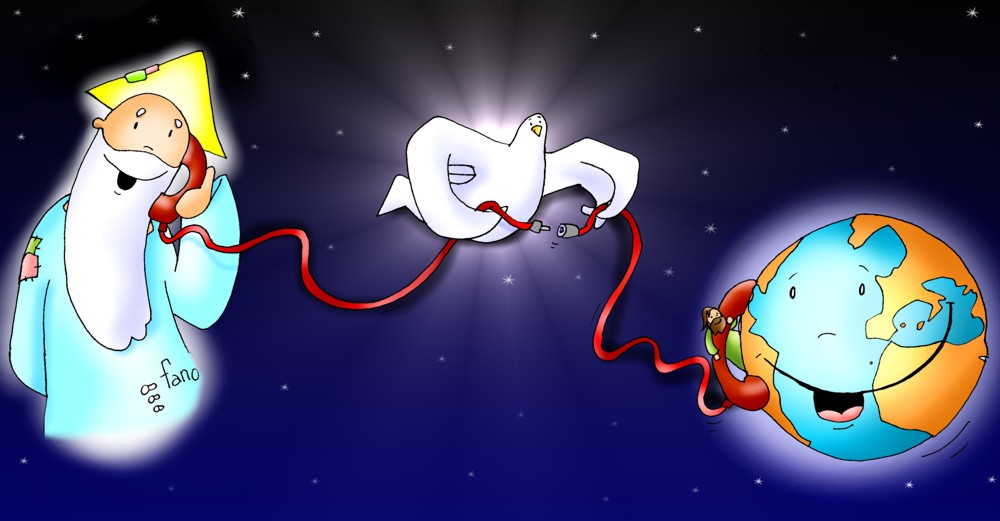 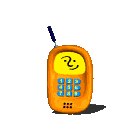 Respondemos:
				Te rogamos, Óyenos.
TE DOY MI CORAZÓN
Te doy mi corazón,
te doy mi alma,
yo vivo para ti.

Cada paso que doy
en cada momento 
haz tu voluntad en mi.
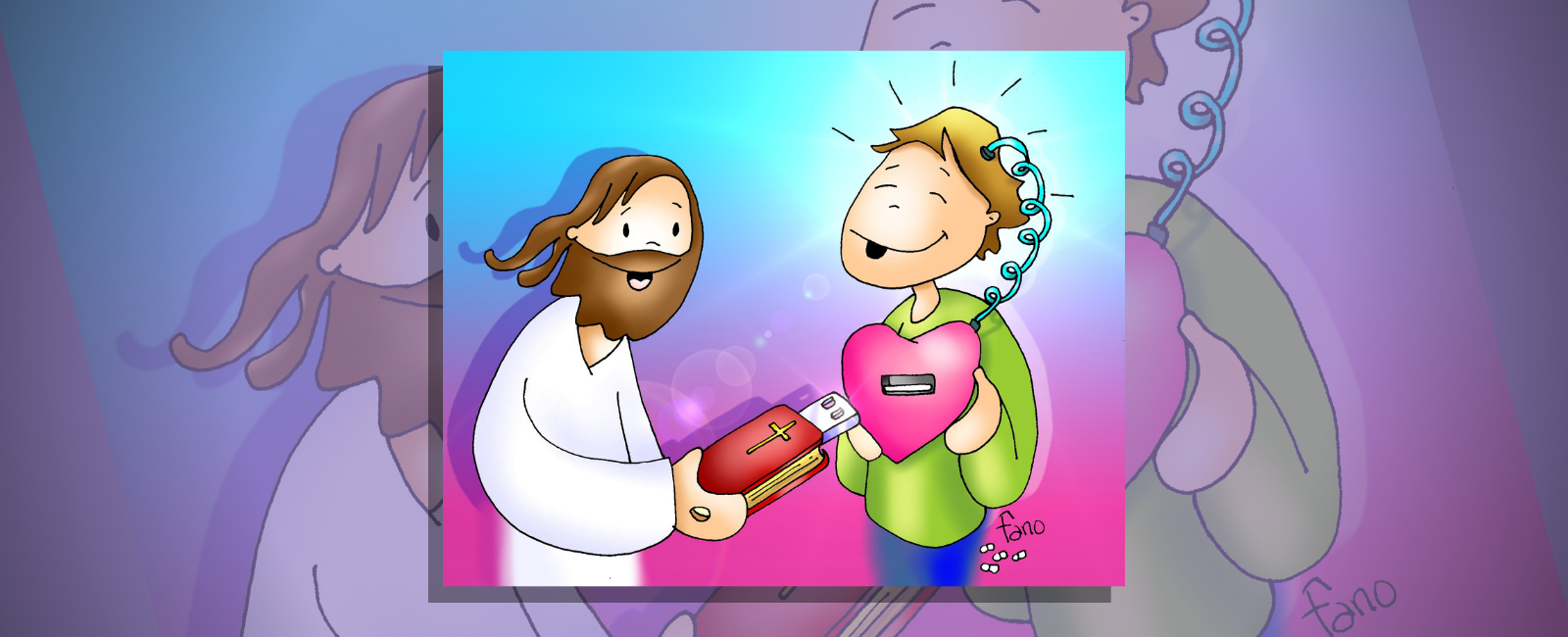 “Orad, hermanos, para que este sacrificio, mío y vuestro, sea agradable a Dios, Padre todopoderoso “ 


Todos: “El Señor reciba de tus manos este sacrificio, para alabanza y gloria de su Nombre, para nuestro bien y el de toda su Santa Iglesia”
PLEGARIA EUCARÍSTICA
El Señor esté con vosotros
Y con tu espíritu.

Levantemos el corazón.
Lo tenemos levantado hacia el Señor.

Demos gracias al Señor nuestro Dios.
Es justo y necesario.
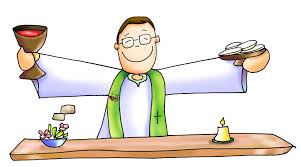 SANTO ES EL SEÑOR
Santo, Santo, Santo, los cielos te proclaman.
Santo, Santo, Santo, es nuestro Rey Yavéh,
Santo, Santo, Santo, es el que nos redime.
Porque mi Dios es Santo la Tierra llena de su gloria es. (bis)

Cielo y tierra pasarán, mas tus palabras no pasarán. (bis)
no, no, no, pasarán,
no, no, no, no, no, no pasarán.
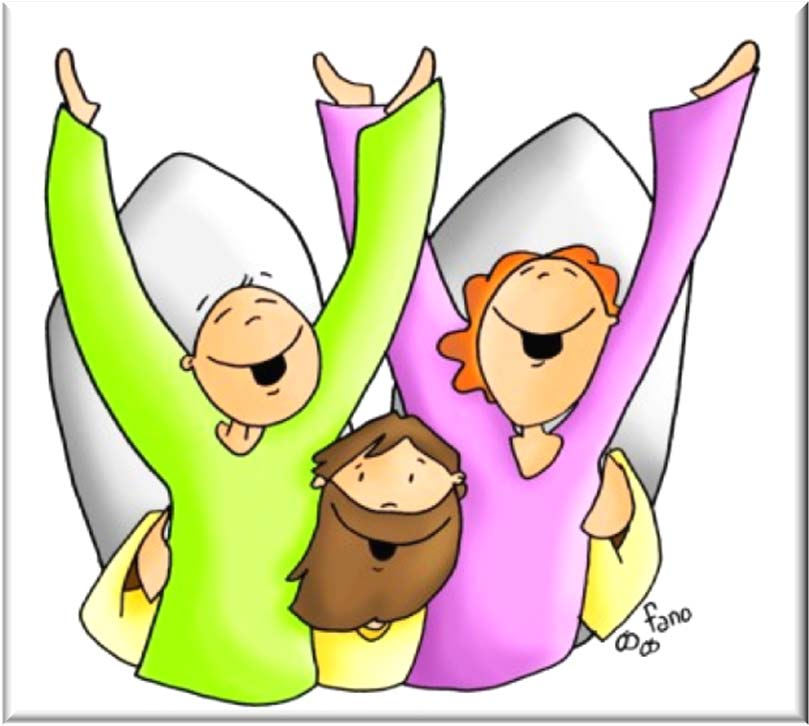 1/2
Bendito el que viene en nombre del Señor.
Da gloria a Jesucristo, el hijo de David.
Hosanna en las alturas a nuestro Salvador.
Bendito el que viene en el nombre del Señor. (bis)

Cielo y tierra pasarán, mas tus palabras no pasarán. (bis)
no, no, no, pasarán,
no, no, no, no, no, no pasarán.
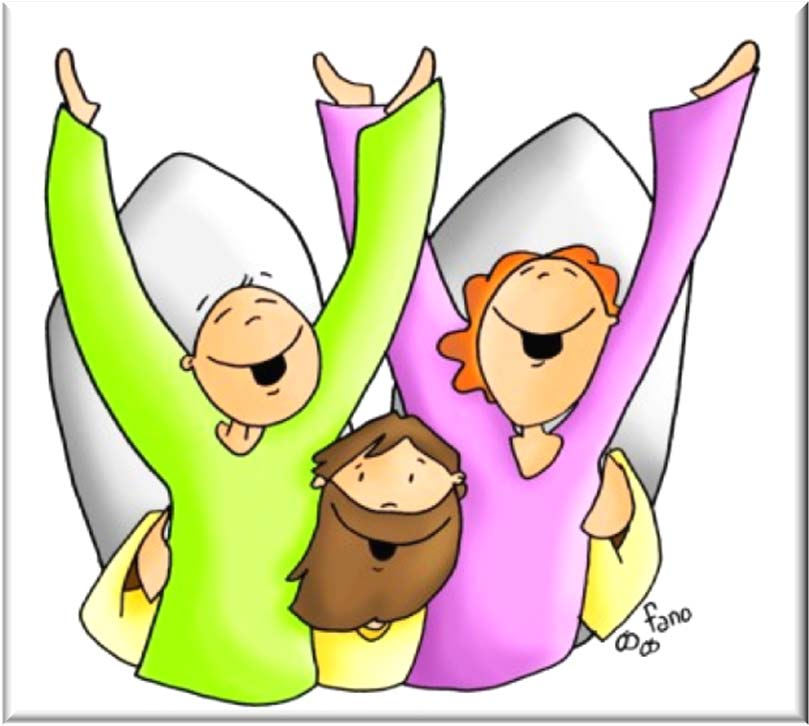 2/2
CONSAGRACIÓN
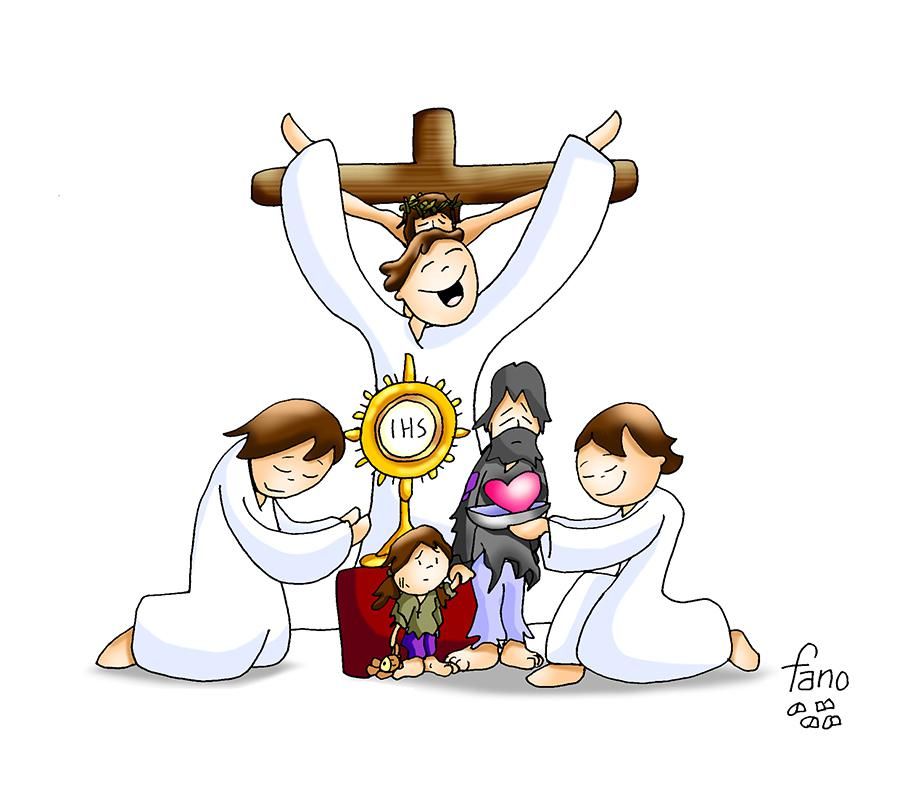 El pan y el vino se transforman en el Cuerpo y en la Sangre de Jesús.
Éste es el Sacramento de nuestra fe.

Todos: Anunciamos tu muerte,
proclamamos tu Resurrección.
¡Ven, Señor Jesús!
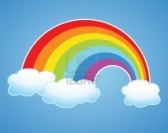 que  estás en el

Santificado sea tu nombre

Venga a nosotros tu

Hágase tu voluntad

en la          como en el  

Danos hoy nuestro           de cada día

Perdona nuestras ofensas

como también nosotros

perdonamos a los que nos ofenden

No nos dejes caer en la tentación 

y líbranos del mal.
Padre Nuestro
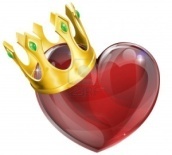 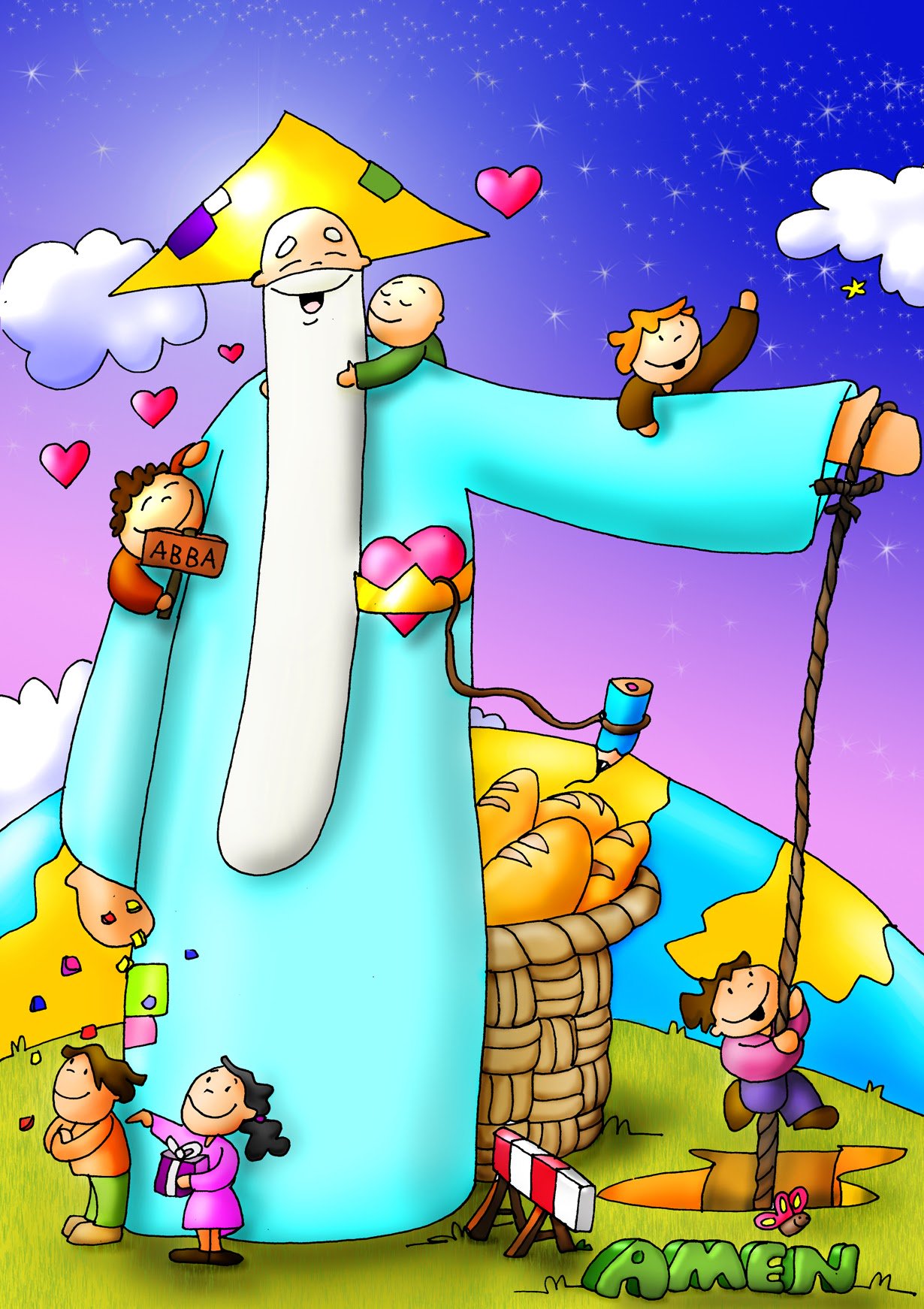 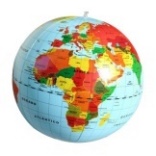 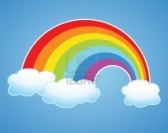 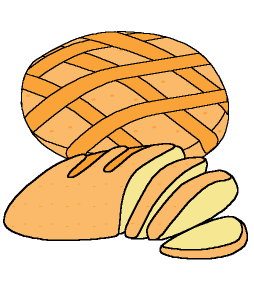 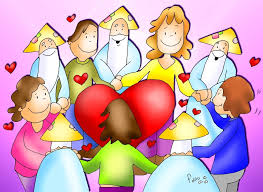 … esperamos la venida gloriosa de nuestro salvador Jesucristo.

Todos: Tuyo es el Reino, tuyo el poder y la gloria, por siempre, Señor.
RITO DE LA PAZ
… La paz del Señor esté siempre con vosotros.

Todos: Y con tu espíritu.

…Daos fraternalmente la paz
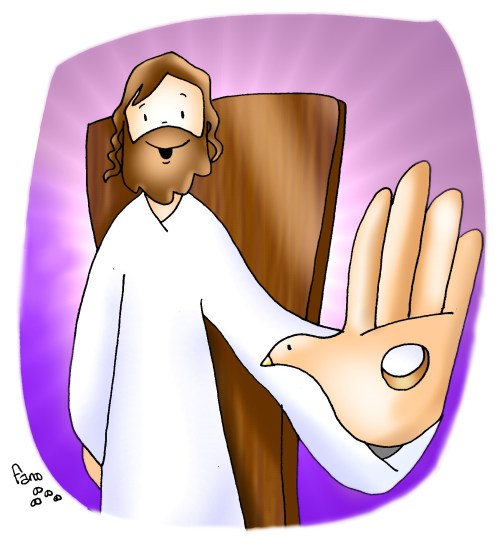 PARA EL QUE NUNCA LA DIO
Para el que nunca la dio 
para el que siempre soñó 
para el que bien la conoce. 
Para el que está junto a ti 
y quiere hacerte feliz
en un mundo de ilusiones.
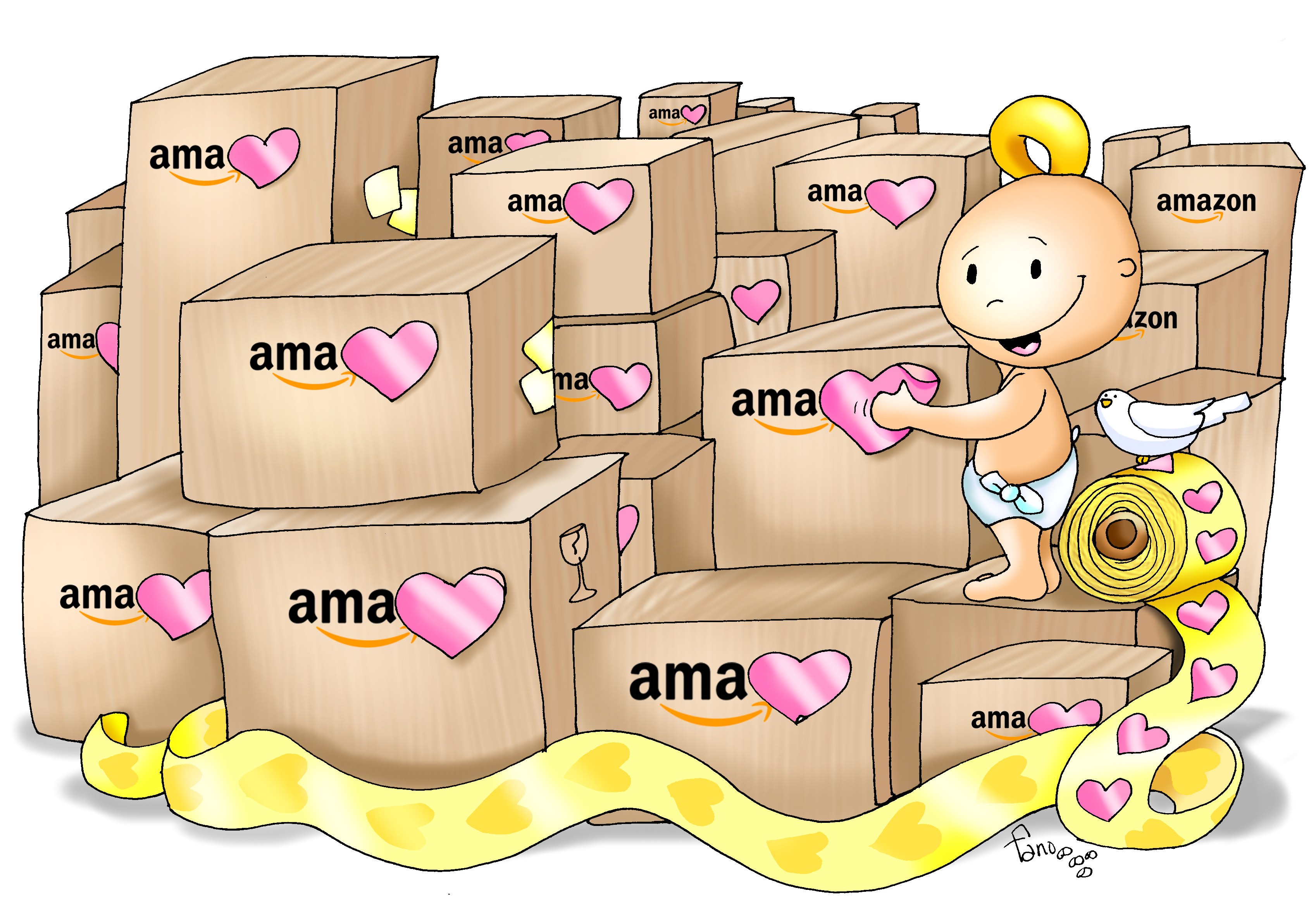 Paz para todos aquellos que no la han dado.
Para todos aquellos que no llegaron.
Para todos aquellos venga la paz.

	Paz si eres padre de familia tengas paz.
	Si vives enamorado tengas paz.
	En el mundo entero reine la paz.
	Paz, siempre la paz,
	venga la paz, a todos la paz,
	siempre la paz.
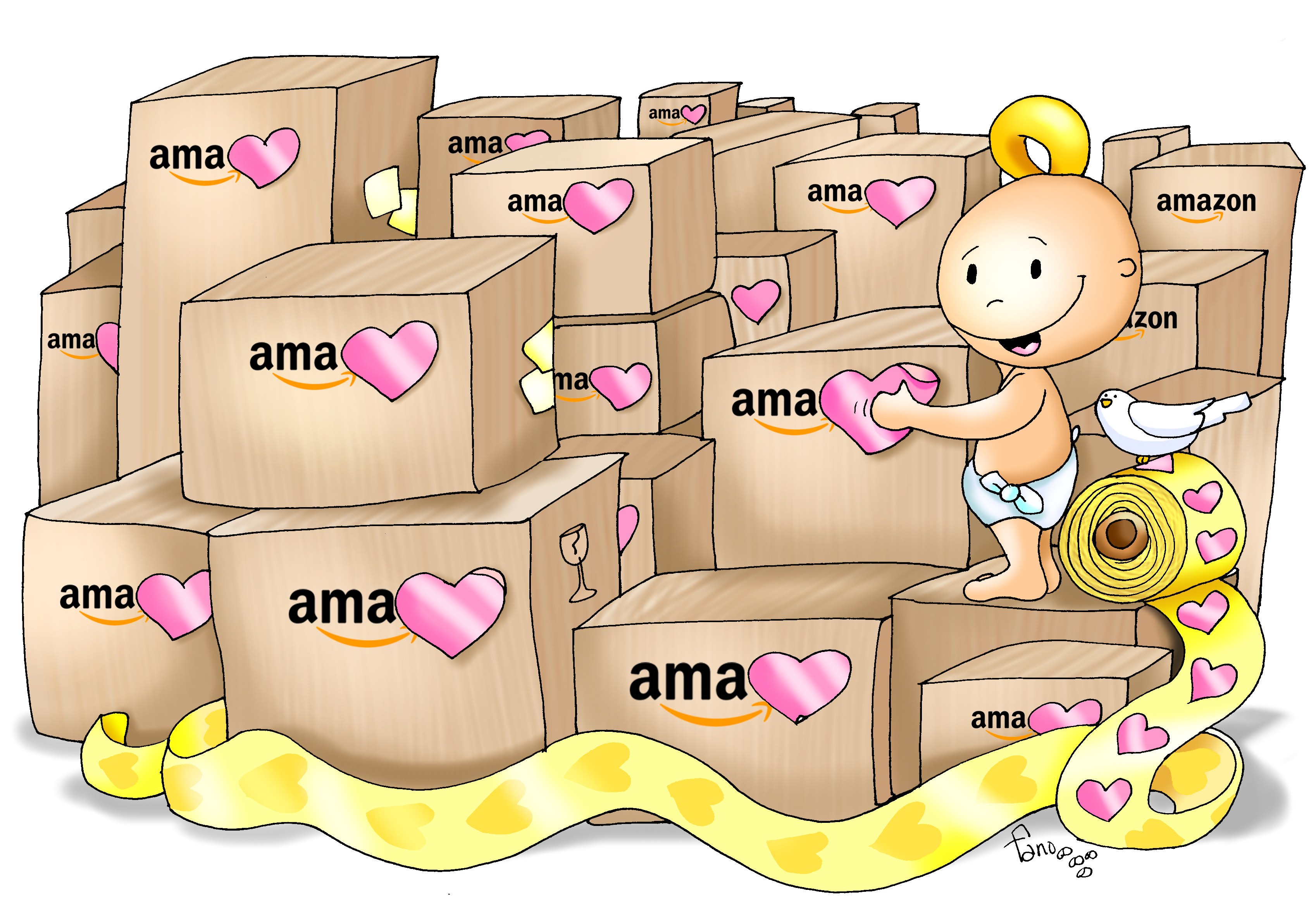 Éste es el Cordero de Dios que quita el pecado del mundo. Dichosos los invitados a la mesa del Señor.

Todos:
Señor, no soy digno de que entres en mi casa, pero una palabra tuya bastará para sanarme.
SOLEMNIDAD SANTÍSIMO CUERPO Y SANGRE DE CRISTO
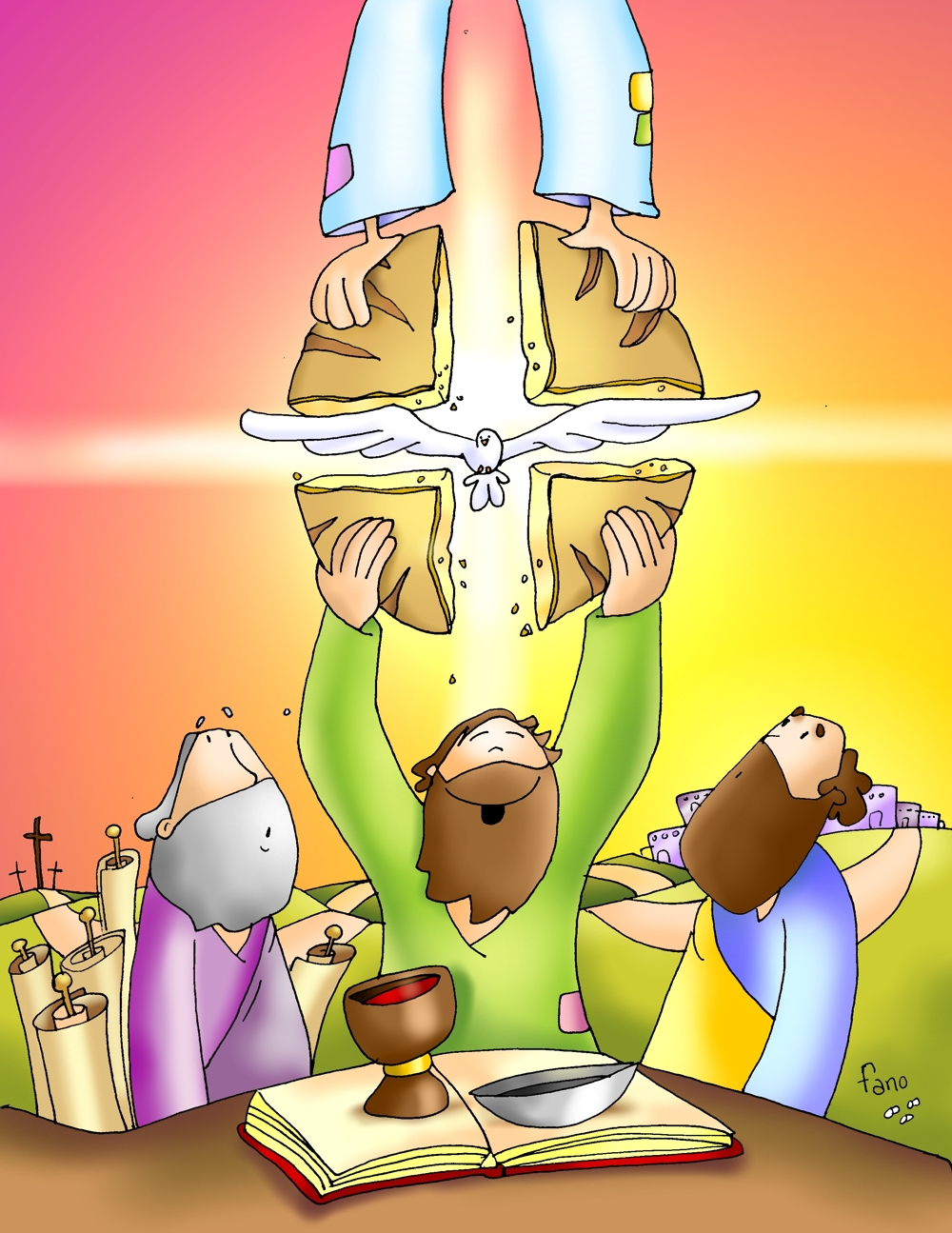 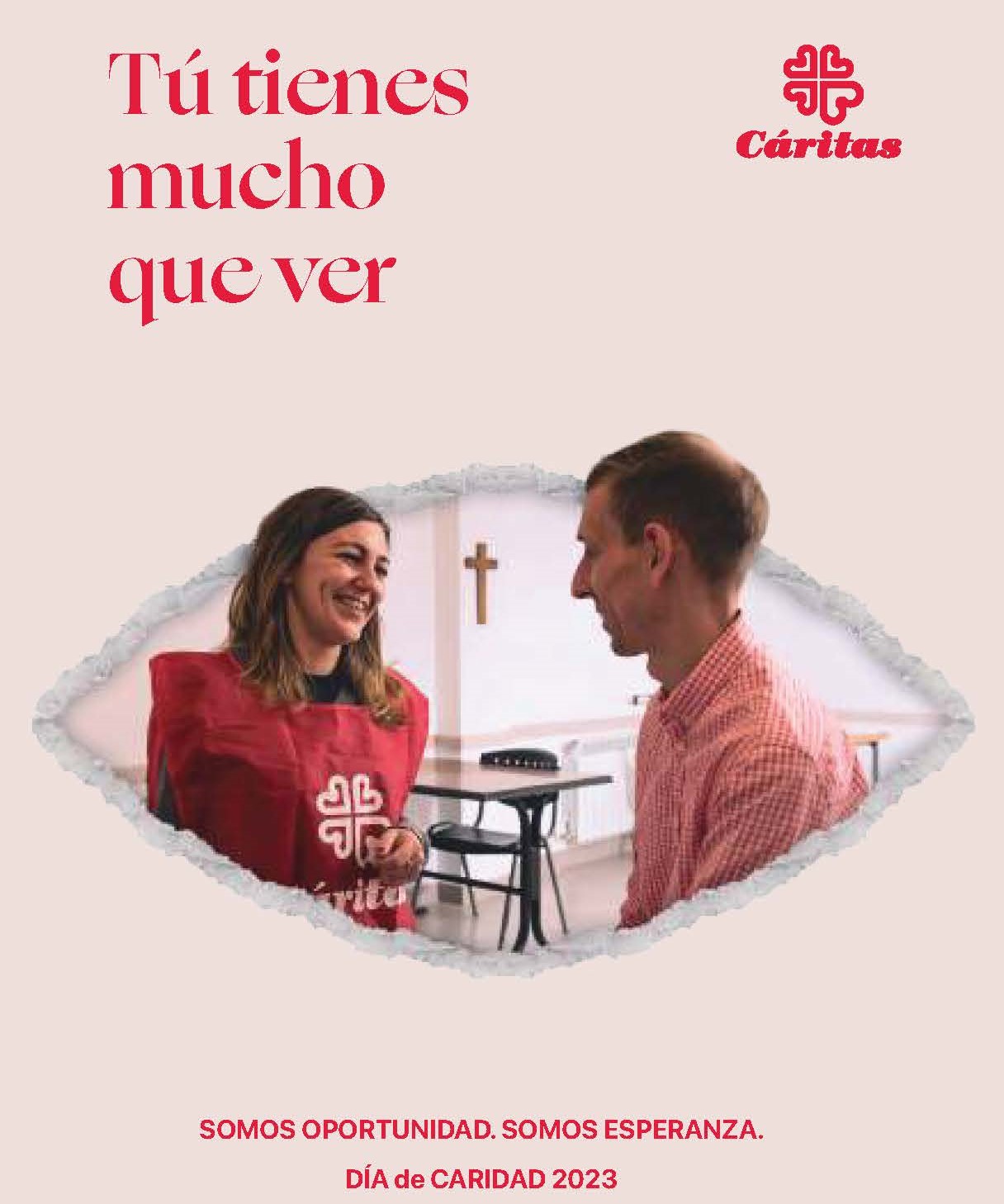 EL SEÑOR DIOS NOS AMÓ
El Señor Dios nos amó como nadie amó jamás.
Él nos guía como estrella cuando no existe la luz.
Él nos da todo su amor mientras la fracción del pan.
Es el pan de la amistad, el pan de Dios.

Es mi cuerpo: tomad y comed.
Esta es mi sangre: tomad y bebed.
Pues yo soy la Vida, yo soy el Amor.
Oh, Señor, condúcenos hasta tu amor.
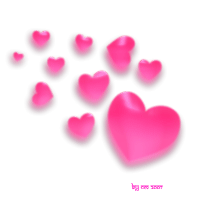 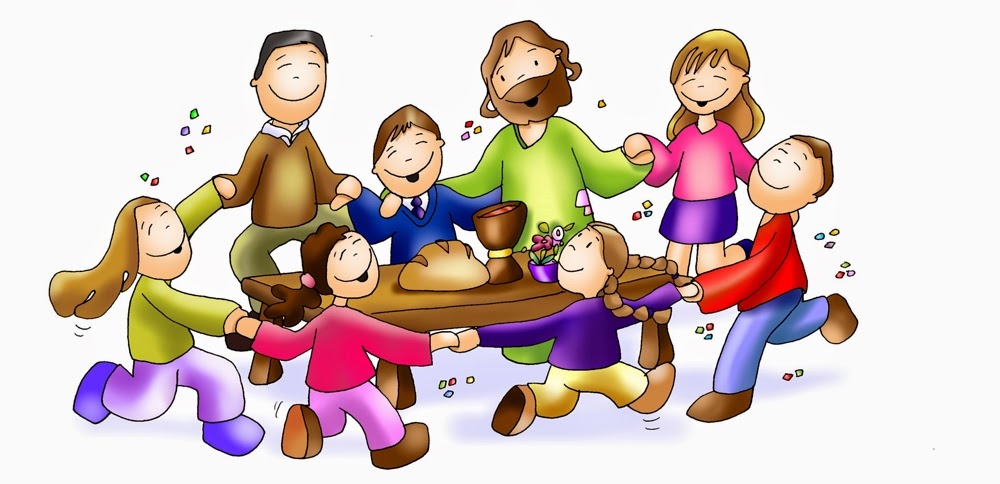 1/3
El Señor Dios nos amó como nadie amó jamás.
Sus paisanos le creían hijo de un trabajador.
Como todos, Él también ganó el pan con su sudor,
y conoce la fatiga y el dolor.

Es mi cuerpo: tomad y comed.
Esta es mi sangre: tomad y bebed.
Pues yo soy la Vida, yo soy el Amor.
Oh, Señor, condúcenos hasta tu amor.
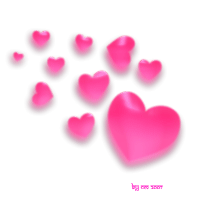 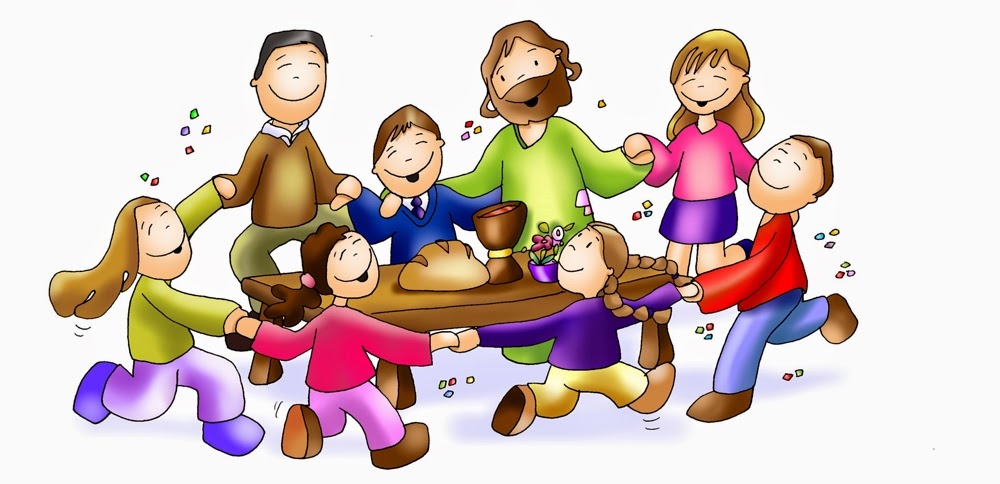 2/3
El Señor Dios nos amó como nadie amó jamás.
Él reúne a los hombres y les da a vivir su amor.
Los cristianos, todos ya, miembros de su cuerpo son, nadie puede separarlos de su amor.

Es mi cuerpo: tomad y comed.
Esta es mi sangre: tomad y bebed.
Pues yo soy la Vida, yo soy el Amor.
Oh, Señor, condúcenos hasta tu amor.
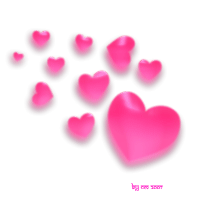 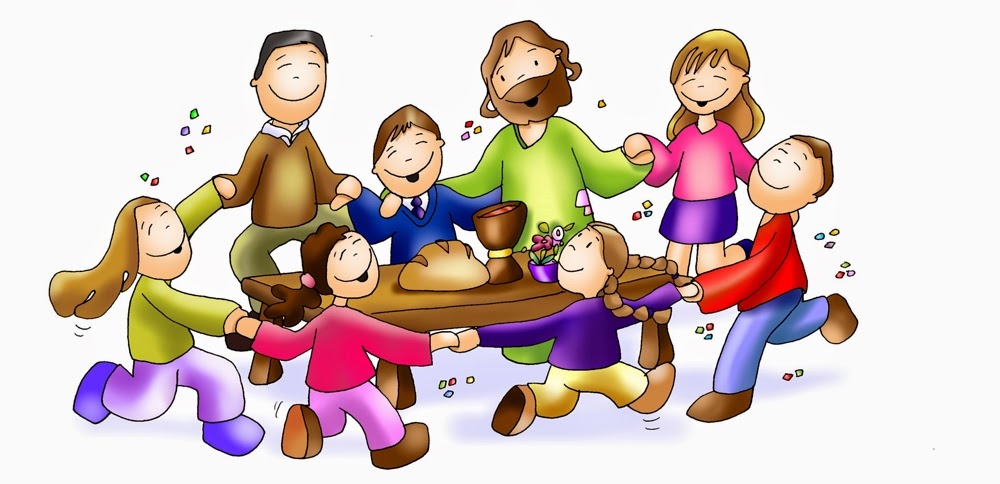 3/3
NADA NOS SEPARARÁ
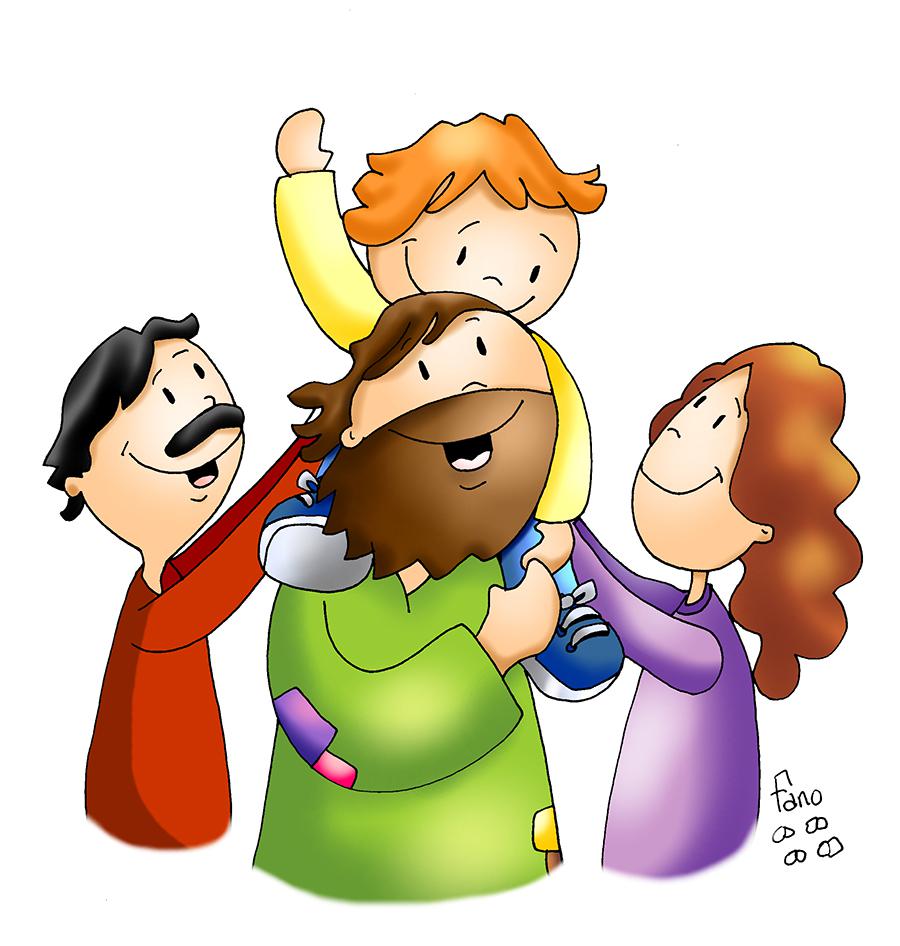 Nada nos separará, 
nada nos separará,
nada nos separará 
del amor de Dios. (bis)
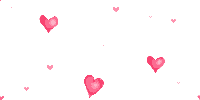 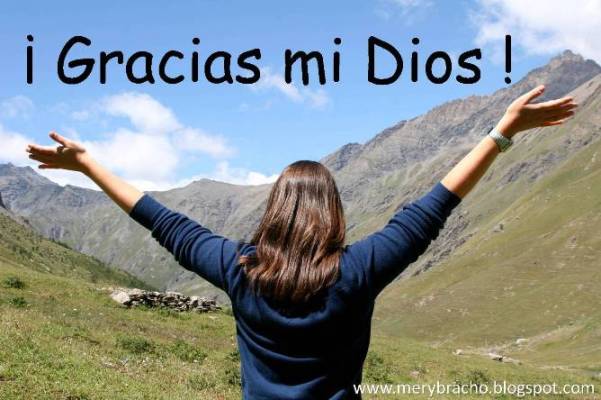 Acción de Gracias
Acción de Gracias
CORAZÓN DE MARÍA
Virgen del silencio, preferida del Señor,
corazón de madre y consuelo en el dolor,
a ti siempre acudimos cuando todo nos va mal.
María danos fuerza en el andar.
Tu inmensa hermosura coronada de humildad,
nos muestra la senda por la que hemos de avanzar.
Somos hijos tuyos, haznos dóciles a Dios.
Aparta de nosotros aquello que nos impide
ser fieles al Señor.
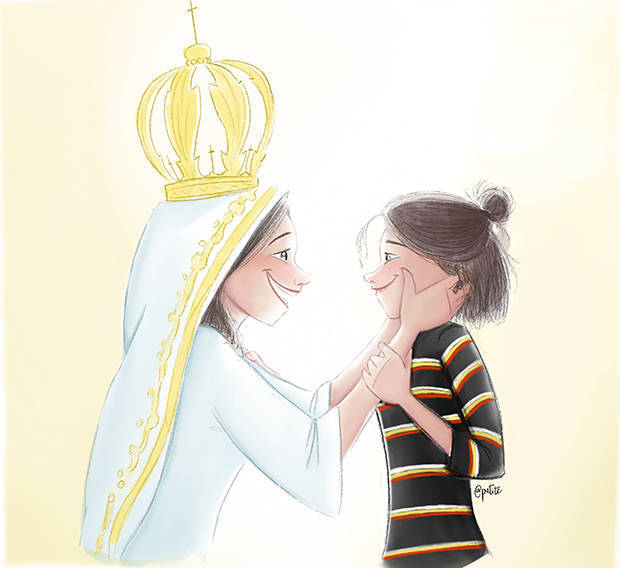 1/4
Corazón de María, 
guárdanos del mal,
y danos tú la fortaleza para a Cristo predicar
venciendo los egoísmos,  
superando los problemas.
Madre me consagro a tu amor de corazón. (BIS)
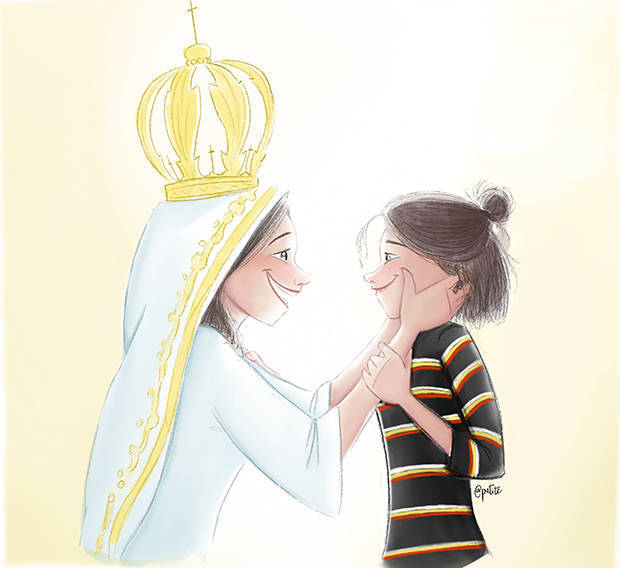 2/4
Virgen disponible a la voluntad de Dios 
tu presencia inunda de amor nuestro corazón.
Quiero agradecerte en tu espera silenciosa 
de momentos en que me olvidé de ti.
Y mientras la vida sigue su ritmo normal. 
Tú te haces presente en nuestro mundo real.
Creen que eres quimera, sueño e imaginación,
pero Tú, María, no haces caso y nos esperas
siempre esperas con amor.
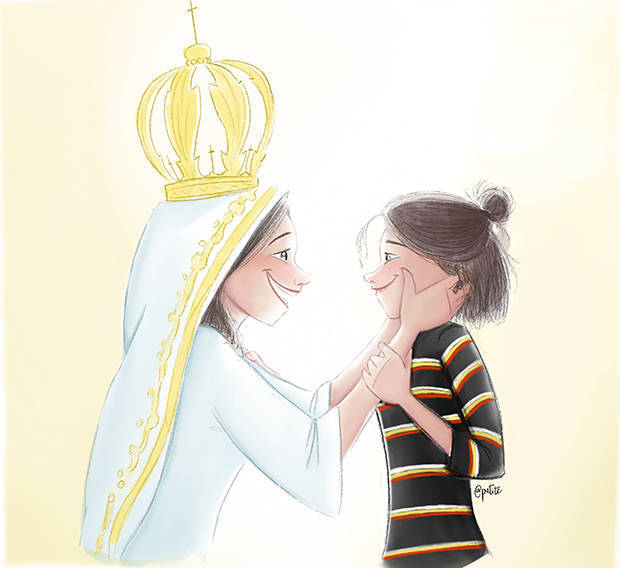 3/4
Corazón de María, 
guárdanos del mal,
y danos tú la fortaleza para a Cristo predicar
venciendo los egoísmos,  
superando los problemas.
Madre me consagro a tu amor de corazón. (BIS)
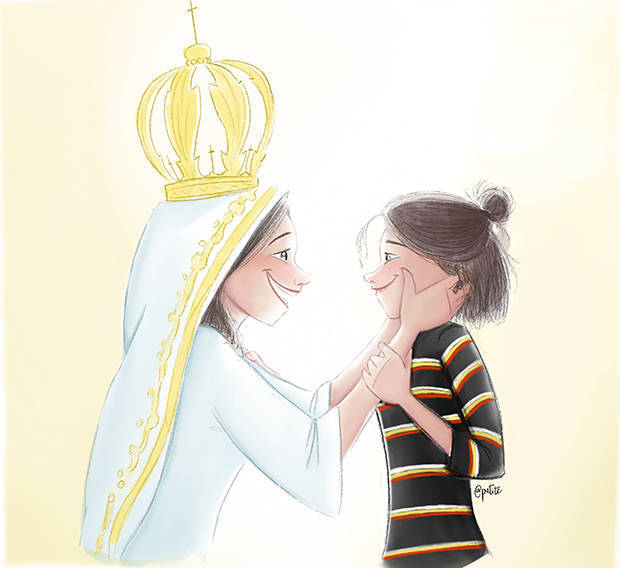 4/4
¡FELIZ DÍA DEL SEÑOR!
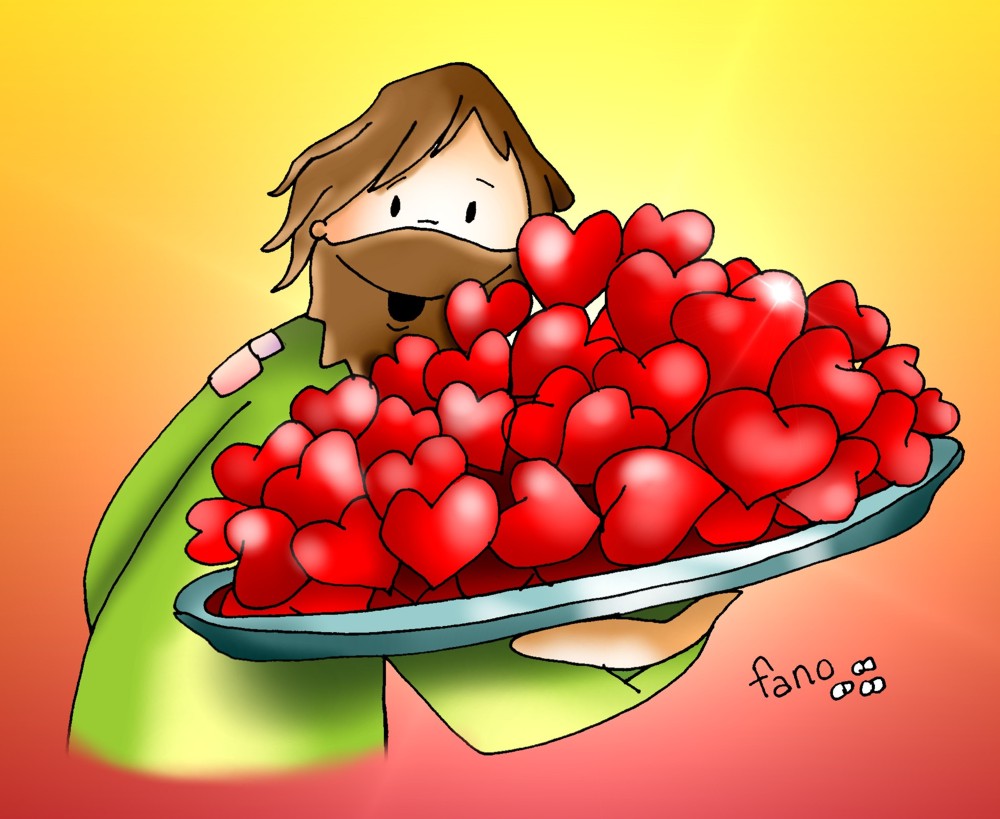 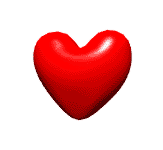 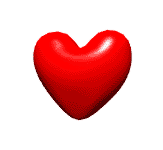 ¡COMPÁRTELO CON LOS DEMÁS!